Media Ethics Basics
Deepa K.C
Assistant Professor  
Department of Multimedia
St. Mary’s College Thrissur
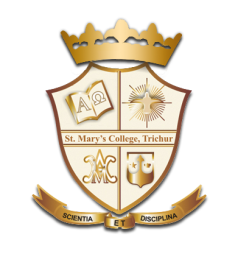 OBJECTIVE
The meaning of law
Freedom of Speech and Expression under Article 19(1)(a) 
Defamation
Ethics
Code of Ethics
Media Ethics, Deepa K.C, St. Mary’s College
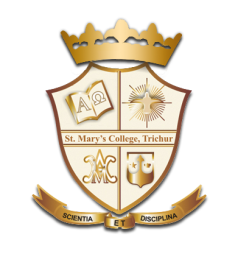 The meaning of law
“The law is a system of rules that a society or government develops in order to deal with crime, business agreements, and social relationships. It is also a  complex mechanism, evolving from hundreds of years of tradition, culture and values. 
The law can be defined as a set of enforceable rules of conduct which set down guidelines for relationships between people and organizations
Media Ethics, Deepa K.C, St. Mary’s College
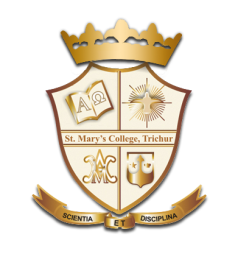 Laws have certain characteristics that make 
them diff­erent from rules:
Laws are binding on the whole community. 
Laws can be enforced. 
Laws are officially recognized. 
Laws are accessible (or discoverable). 
 Laws relate to public interest.
Medit Ethics, Deepa k.c , St.Mary’s College
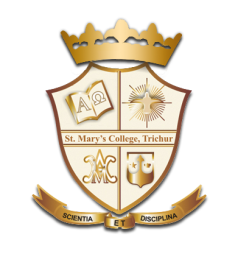 Concept of Press Freedom
Press freedom is globally and ideally guaranteed by Article 19 of the universal Declaration of Human Rights . It is the liberty to print or disseminate information, by printing, broadcasting, or through electronic media, without prior restraints such as licensing requirements or content review and without subsequent punishment for what is said as well.
Media Ethics, Deepa K.C, St. Mary’s College
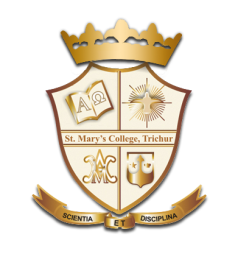 Concept of Press Freedom
Although, the arguments that explain the need for acknowledging the positive rights stating that access to the press is restricted, and its operational cost is immeasurable are powerful but not sufficient arguments. Legally speaking, nobody is denied the right to establish a newspaper or television station, and restricted financial resources are not the same as restricted legal rights
Media Ethics, Deepa K.C, St. Mary’s College
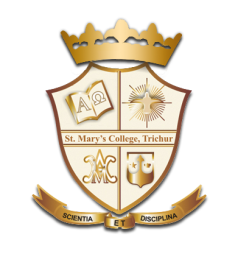 Freedom of Speech and Expression under Article 19(1)(a)
Article 19(1)(a) covers the right to express oneself by word of mouth, writing, printing, picture, or in any manner. It includes the freedom of communication and the right to propagate or publish one’s views. The communication of ideas may be through any medium—newspaper, magazine, movie, electronic media or audio-visual media. Freedom of speech and expression includes the following rights
Media Ethics, Deepa K.C, St. Mary’s College
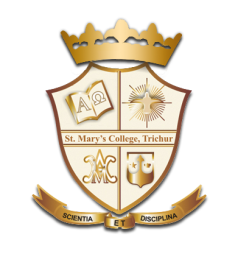 Right to circulate
Freedom of expression has always been emphasized as an essential basis for the democratic functioning of a society. 
The right to free speech and expression includes the right not only to publish but also to circulate information and opinion. Without this, the right to free speech and expression would carry little meaning
Media Ethics, Deepa K.C, St. Mary’s College
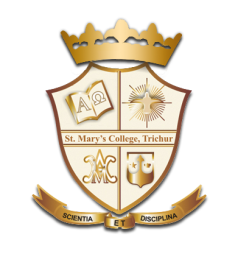 Right to criticize
Right to free speech includes the right to criticize the government, which is necessary for a healthy democracy. Decisions of the Supreme Court in later cases made it clear that criticism of the government was not to be regarded as a ground for restricting the freedom of speech or expression.
Right to receive information
The right to receive information was upheld by the Supreme Court in a series of judgments in varied contexts including:
Media Ethics, Deepa K.C, St. Mary’s College
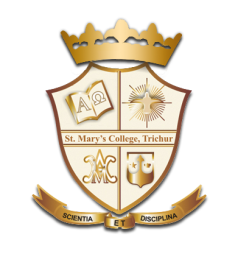 Right to information from advertisements enabling the citizens to get vital information about life  saving drugs
 Right of sports lovers to watch cricket • Right of voters to know the antecedents of electoral candidates
Right to expression beyond national boundaries
The right to freedom of speech and expression extends beyond national boundaries. The question was considered by the Supreme Court in one of the cases related to impounding of a passport ‘in the interests of the general public’.
Media Ethics, Deepa K.C, St. Mary’s College
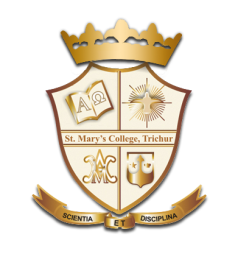 Defamation
Defamation is the publication of a statement by one person about another that damages his reputation. 
Example, where someone’s character is discredited or where the statement causes the person to be shunned by others or exposed to hatred. It is not enough to show that there has been a mere insult. Defamatory statements are usually in written or spoken words (and include material on the internet) but pictures, photographs, gestures and other acts can also be defamatory.
Media Ethics, Deepa K.C, St. Mary’s College
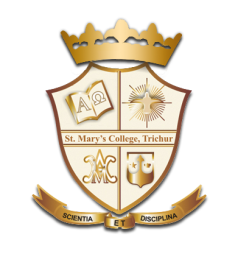 The law of defamation is also a reasonable restriction under Article (2) and bestows the right to preservation of honour on every individual. Defamation occurs when a false and defamatory statement about another person is published without lawful justification or excuse. However, truth, fair comment and privilege are the main defences against defamation. Therefore, we shall examine in details what constitutes defamation and what are the defences against it
Media Ethics, Deepa K.C, St. Mary’s College
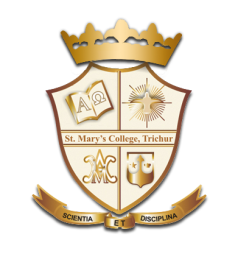 The term "defamation" is an all-encompassing term that covers any statement that hurts someone's reputation. If the statement is made in writing and published, the defamation is called "libel." If the hurtful statement is spoken, the statement is "slander." The government can't imprison someone for making a defamatory statement since it is not a crime. Instead, defamation is considered to be a civil wrong, or a tort. A person that has suffered a defamatory statement may sue the person that made the statement under defamation law.
Media Ethics, Deepa K.C, St. Mary’s College
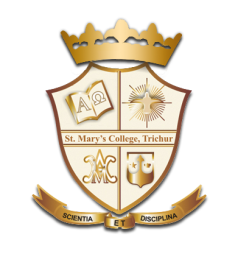 A Word about Ethics: 
The concept of ethics comes from the Greeks, who divided the philosophical world into three parts.  Aesthetics was the study of the beautiful and how a person could analyze beauty without relying only on subjective evaluations. Ethics was the study of what is good, both for the individual and for society. The Greeks were concerned with the individual virtues of courage, justice, temperance, and wisdom, as well as with societal virtues, such as freedom.
Media Ethics, Deepa K.C, St. Mary’s College
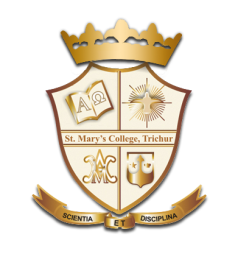 Most  scholars  define  ethics  as  a  branch  of   philosophy  which  deals  with  the  study  of  moral  behavior,  its  underlying  moral  principles  and  rational  justification.  However, there is a difference between morality and ethics.  The  Latin  word  mores  refers  to  the  customs  and  conventions  that  govern  the  ways  people  behave  while  the  ethos  from  Greek means character.
Media Ethics, Deepa K.C, St. Mary’s College
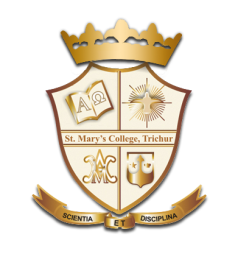 The following are some definitions:
The study of what we ought to do. It has to do with duty. Duty to self and duty to others. 
2.	Critical  reflection  on  and  self-confrontation  with  the  moral  choices  that  arise  daily. 
3.	Rules of conduct or principles of morality that point us towards the right or best way to act in a situation. 
4.	Ethics  are  concerned  with  making  rational  judgments  as  well  as  sound  moral  decisions in daily journalistic performance
Media Ethics, Deepa K.C, St. Mary’s College
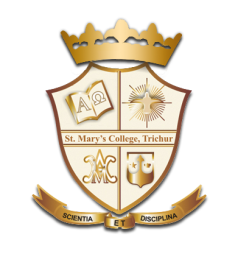 Why Ethics?
Social Reasons 
Everything that a journalist does has ethical implications, to a lesser or greater extent.  This is because everything that a journalist writes or says or neglects to write or to say in some or other way has an influence on people. This influence can be good or bad.  Because the media have an enormous influence, it is of vital importance that journalism be practiced in an accountable and responsible way.
Media Ethics, Deepa K.C, St. Mary’s College
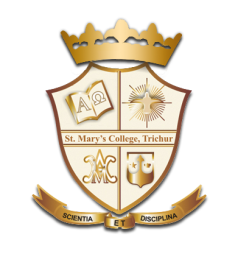 When the media act irresponsibly several things happen:
 
unnecessary harm is done to people; 
The media looses credibility; 
It weakens the media’s vital role as watch dogs; 
The wellbeing of democracy suffers
Media Ethics, Deepa K.C, St. Mary’s College
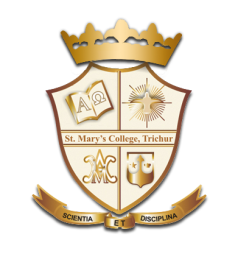 Code of Ethics
The All India Newspaper Editors’ Conference (AINEC) is one of the first bodies to have put in place a code of ethics for the Indian media. Some of the important points of this code are as follows:
Public interest: As the press is a primary instrument in the creation of public opinion, journalists should regard their calling as a trust and be eager to serve and guard their public interests. The carrying on of personal controversies in the press in which no public interest is involved shall be regarded as derogatory to the dignity of the profession.
Media Ethics, Deepa K.C, St. Mary’s College
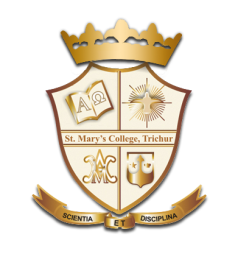 Fairness: In the discharge of their duties, journalists should attach due value to fundamental, human and social rights and shall hold good faith and fair play in news reports and comments as essential professional obligations.
Restraint: Journalists should observe special restraint in reports and comments while dealing with tensions that might lead towards civil disorder. They should specifically observe maximum restraint while publishing reports and comments that are related to communal tension, incidents, riots, incipient situations likely to lead to communal disturbances.
Media Ethics, Deepa K.C, St. Mary’s College
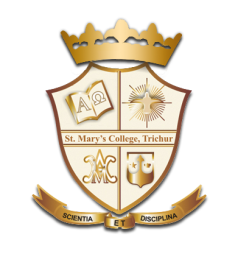 National unity: Journalists should try to promote the pride and the unity of the country. They should write positive things about India’s people, its achievements and its strength in diversity. They should mostly be circumspect in dealing with movements and ideas that promote regionalism at the cost of national unity.
Caution: Any reportage on ideas of fresh partition and secessionism should be treated with the great care. Comments that might give comfort to the proponents of ideas and further their interests should be avoided.
Medit Ethics, Deepa k.c , St.Mary’s College
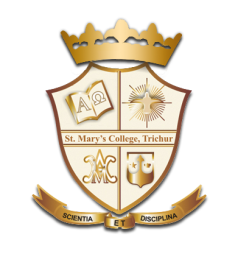 Accuracy: Journalists should ensure that the information disseminated is factually accurate. No fact should be distorted or the essential facts deliberately omitted. No information known to be false should be published. It is unprofessional to give currency to rumors or loose talk affecting the private life of individuals.
Responsibility: Responsibility shall be assumed for all information and comments published. If the responsibility is disclaimed, this will be explicitly stated
Media Ethics, Deepa K.C, St. Mary’s College
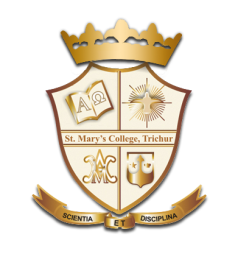 8.	Confidence: Confidence should always be respected. Professional secrecy must be preserved.
Correction: Any report found to be inaccurate and any comment on inaccurate reports should be voluntarily rectified. It should be obligatory to give fair publicity to a correlation of contradiction when a report published is shown to be false or inaccurate in material particulars.
• Freedom: Freedom in the honest collection and publication of news and facts and the rights of their comments and criticism.
Media Ethics, Deepa K.C, St. Mary’s College
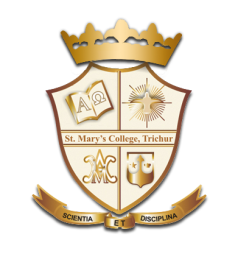 REFERENCE
Legal system- Cambridge University Press
Media law & Ethics – Manipal University Bangalore
NCERT-JUDICIARY
Aspects of the Constitution of India –Module1 & 2
https://en.wikipedia.org/wiki/Self-censorship
https://en.wikipedia.org/wiki/Press_laws
https://indiankanoon.org/docfragment/861870/?formInput=defamation%20cases
https://en.wikipedia.org/wiki/Embedded_journalism
Media Ethics, Deepa K.C, St. Mary’s College